Gender and MediaPolicies and Actions in the Wallonia- Brussels FederationBelgium
Alexandra Adriaenssens, Director,  Equal Opportunities Directorate, FW-B
Martine Simonis, General Secretary, Association of Professional Journalists 
Commission  on the Status of Women (CSW) – UN –March 14th 2018
Agreed Conclusions 2003/44
Women’s participation and access to new information and communication technologies: content, production, use
vs. Negative effects on gender equality and perpetuation of inequalities 
Vs. NT > Tool for empowering women and promoting gender equality
Broaden women's access to benefits of information and NT
Increase women’s access and participation in the media
Role of women in decision-making
Sexualization, pornography, violence against women
Sexist stereotypes
2006-2013 : Policies lead in FW-B
2006 : study on young people’s integration of sexist stereotypes conveyed by the media
2008 : raising awareness among young people and media players about stereotypes 
2010 : Action plan for equality and diversity in Audiovisual Media in FW-B
Collaborations : CSA, UNIA, IEFH, AJP, etc.
Barometers (2011, 2012, 2013) : representation of women and men (+ other minorities) in television programs broadcasted in FW-B
Biannual  since 2016 / integral part of the missions of the CSA
Spectrum of good practices: blockages, solutions, work tracks
2010 -2018 : FW-B and AJP
Conventions « Gender and diversity in journalistic content and editorial staffing » 
Studies and Research:  presence and representation of women in the media 
2 axes : 
Media content: information – where are women? 
Global Media Monitoring Project (2010 and 2015)
Equality and diversity barometer in the daily press (2011 and 2014)
Journalism : women in media
Diversity in the journalistic workforce (2013)
Women’s journalism (2018/2019)
Recurring and convergent findings
Awareness and training of journalists and journalism students on gender issues  
Findings into action: Expertalia, a tool for journalists
Research and Studies
2010
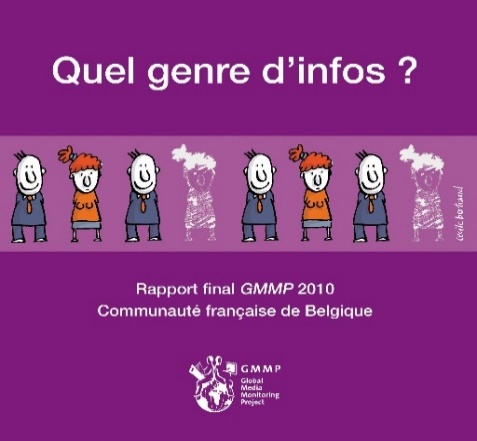 2011
2013-2014
2013
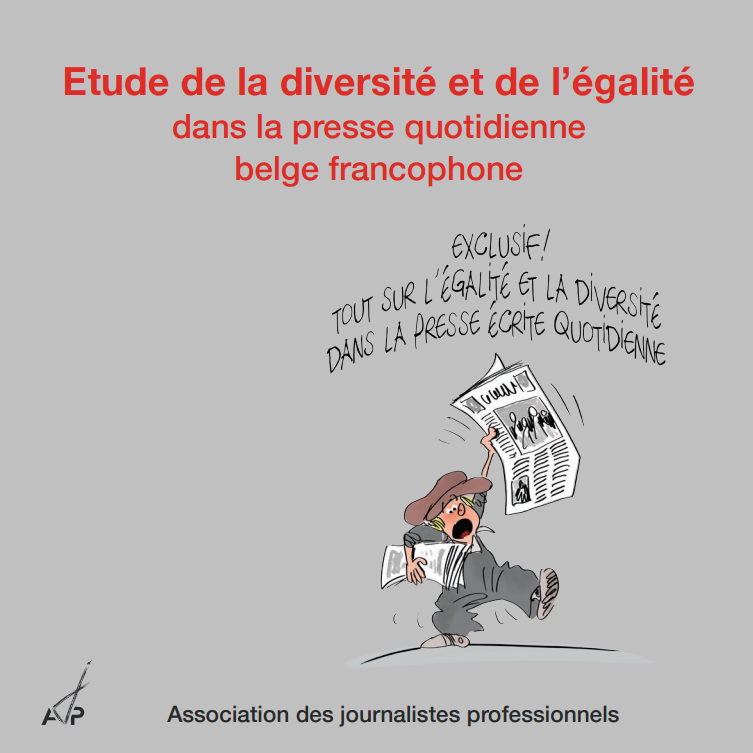 Media Content
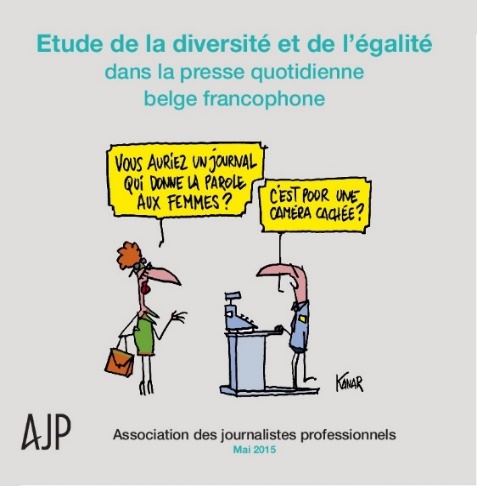 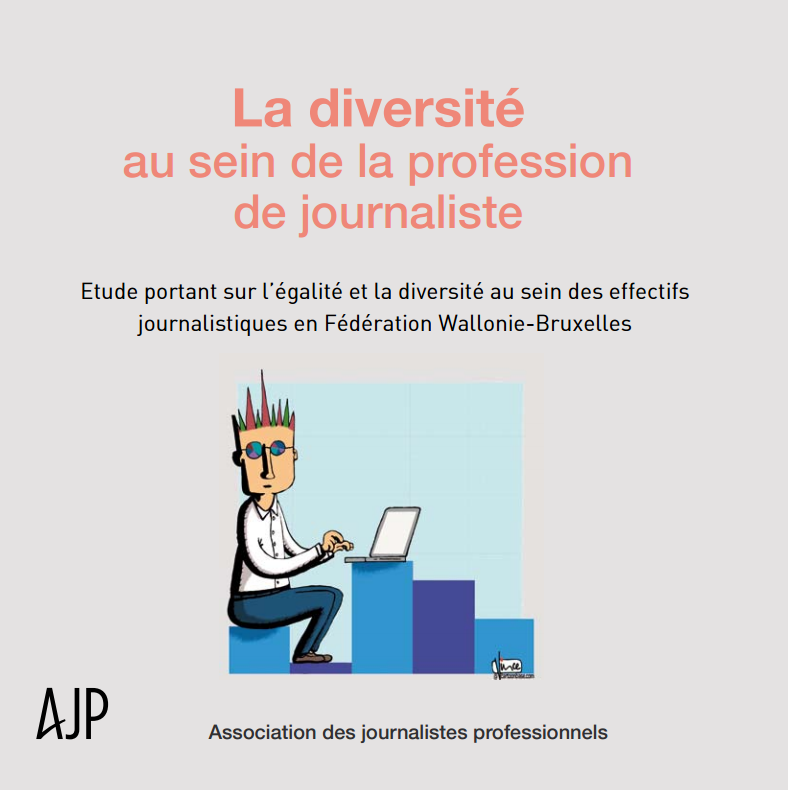 Journalism
2015
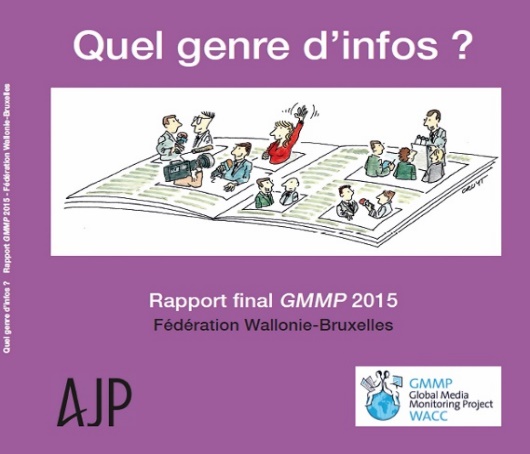 Media analysis: Recurring and converging findings
Underrepresentation of women 
Especially  invisibles  in « sports », « politics », « economics/finances »
Women mostly occupy supporting roles
Nearly 9 experts out of 10 interviewed are men
Women are nonetheless equally represented until the age of 20… then they disappear
Women’s representation in the media
In the daily press
In audiovisual media
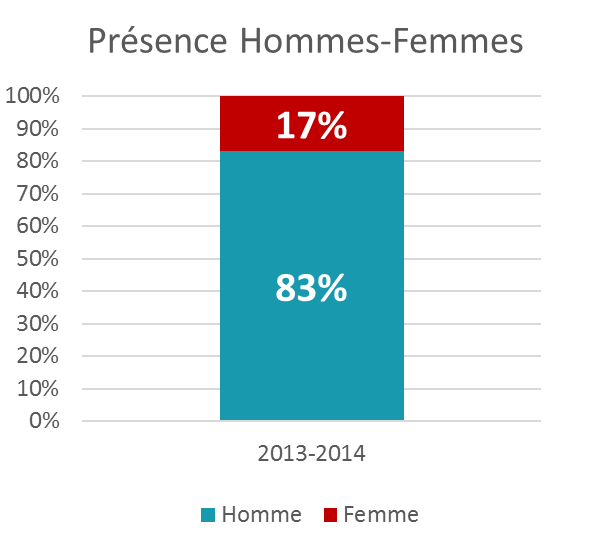 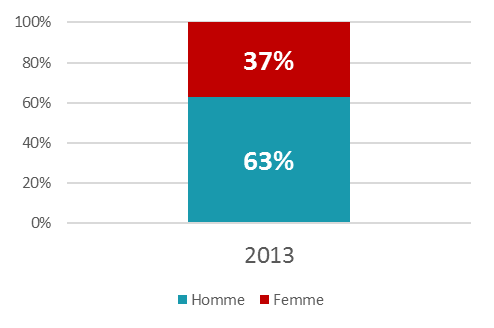 Figures from AJP and CSA (Belgium)
2014 www.ajp.be/diversite
Women’s representation in the media (2)
Gender distribution by age
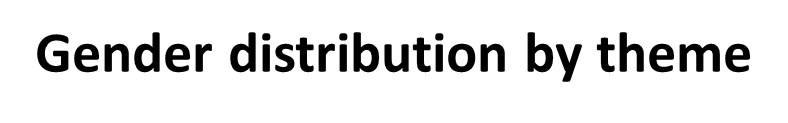 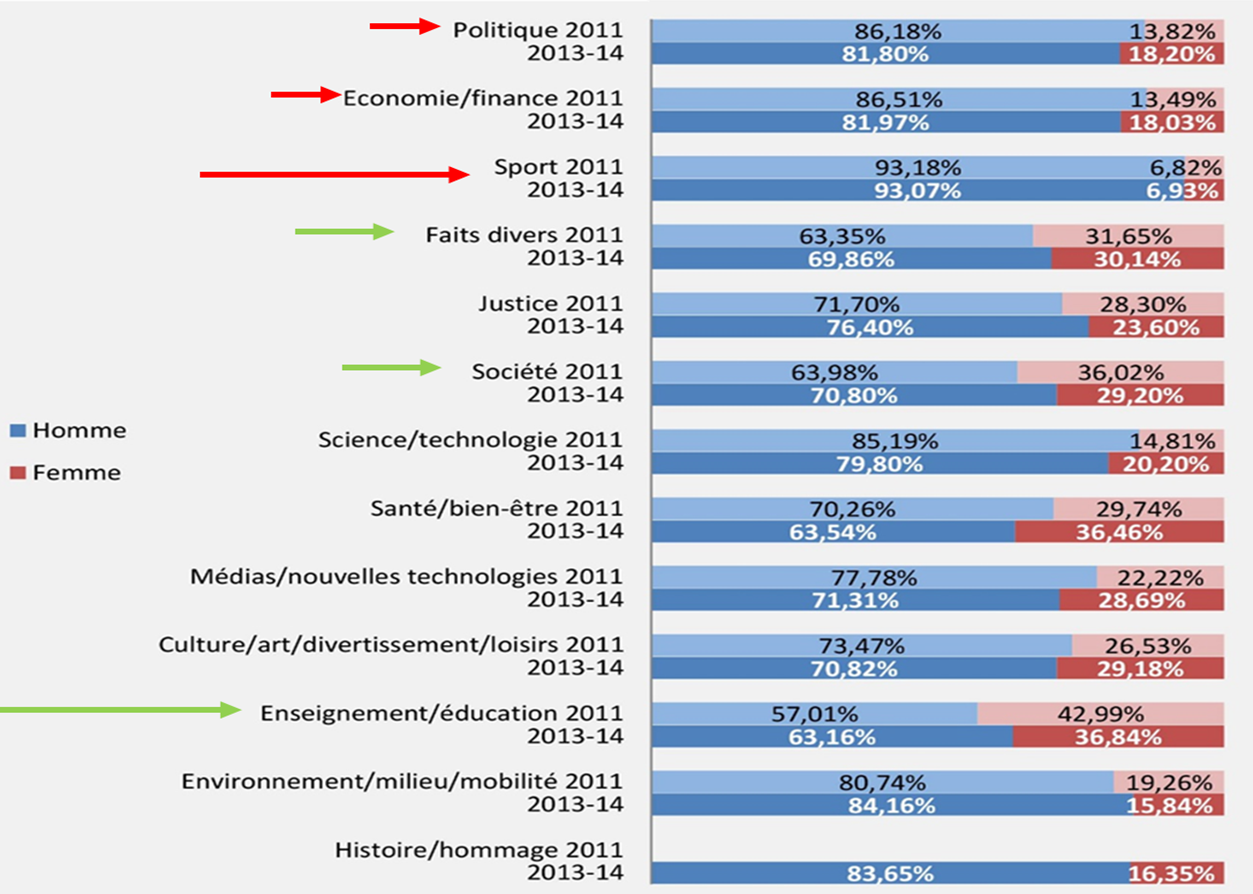 Gender distribution by identification
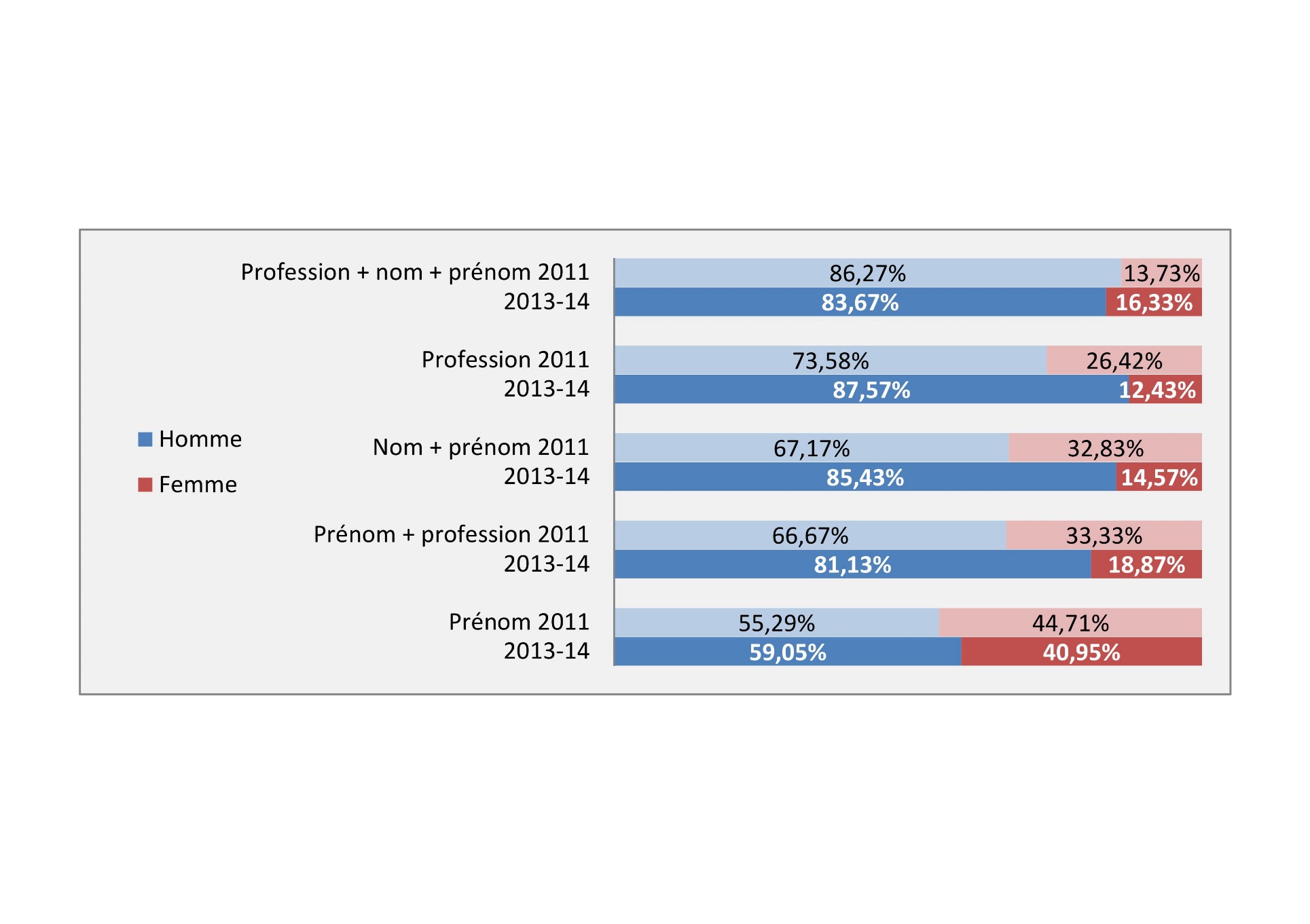 From observation to action
Follow and et document content analysis= awareness of professionals. 
   New AJP barometer written press: fin 2018.
Students in journalism= privileged target audience 
Journalists and media directorates : permanent training
Media : promote quantified indicators (barometers) by show, types of programs with set quantified targets
Public service media: equality plans with quantified indicators + action plans = gender equality policy
Journalistic profession: Where are the women?
Distribution of women and men by age group (in%) in Belgium
Figures from the 2013 Belgian study on the profile of journalists
(UGent/ULB)
Hierarchy : 2 to 3 times more men
Percentage of men and women for each hierarchical position
Career and seniority
15 years on average for women, 19 for men
41%  of women have seniority ≤ 10 years, for 22% of men
Respondents are less likely to have children(63% against 80% of men)

Difficult for women to lead a parental life whilst working as a journalist
The job is time-consuming and involves more radical life choices (private and professional) for women
The rigid working conditions prevent a balanced private/professional lifestyle
Journalistic profession: to investigate and promote
Provide a clear and scientific diagnosis of obstacles/problems/… that women encounter in their career
 New study in progress (AJP/ULB)

 Advocate a short-term action plan with quantified indicators for media companies 
 Sensitize female students and  young women journalists on the inequalities of the job market and offer them adequate answers 
 Support actions of « mentoring » and « permanent trainings»
Pay attention to the new challenges of digitalization and more specifically cyber-harassment of women journalists
From observation to action
Expertalia : a tool for journalists
www.expertalia.be
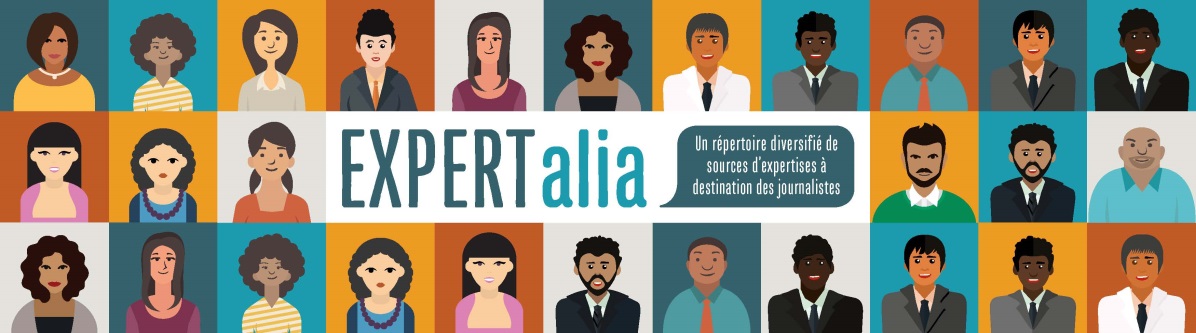 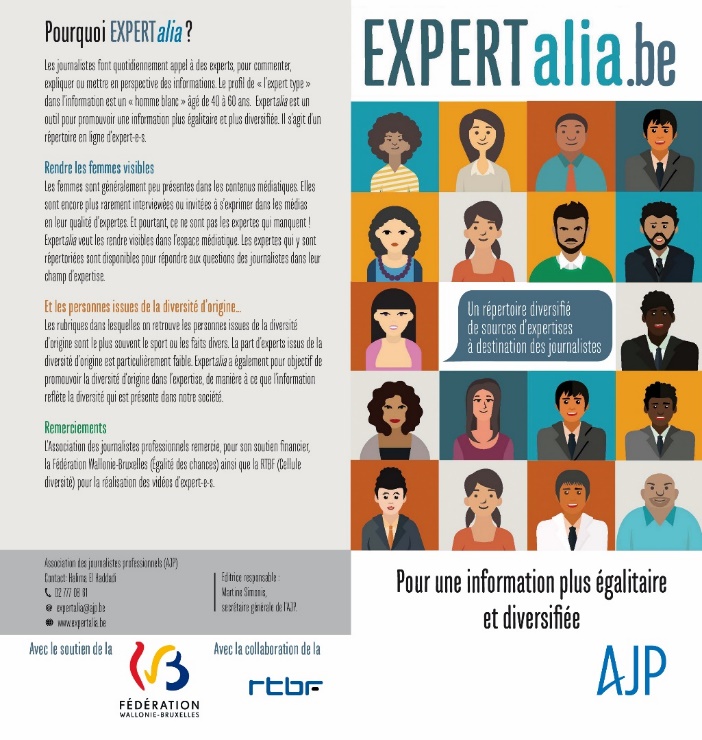 The origin of Expertalia
Respond to the deficits and shortcomings observed in women presence and people from a variety of backgrounds (identical findings)
Chosen axis : expertise
 Offer journalists a tool to facilitate the diversification of sources that favors equality and diversity 
Provide a pragmatic answer to the usual saying “ there are no expert women…” or “ there are no experts with various backgrounds”
Identify and present expert women and experts from diverse origins

Inspirations : www.expertendatabank.be; www.expertisa.lu ; « expert women » (BBC)
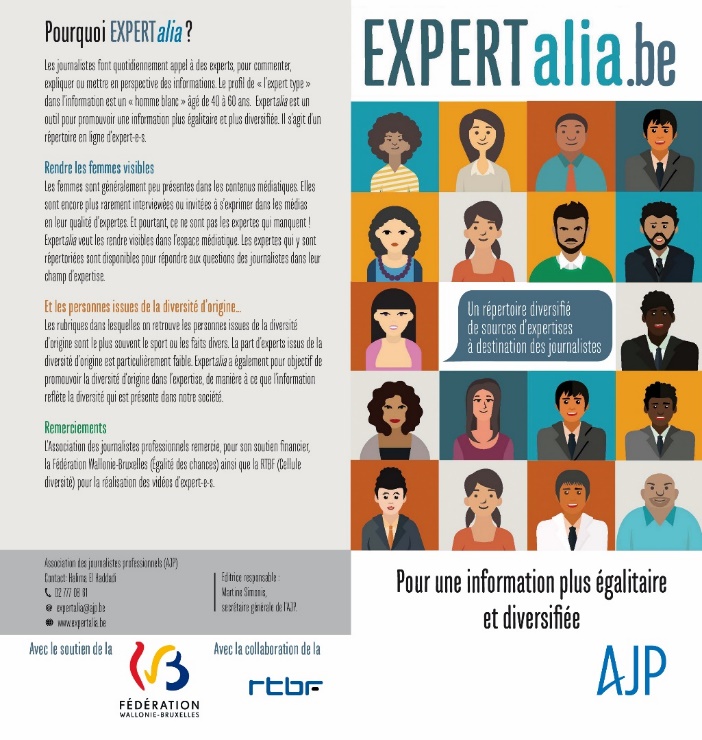 From observation to action
Expertalia is an initiative of the Association of Professional Journalists  for journalists → Legitimacy
Draws on recent media analyzes, based on an indisputable methodology → Rationality
Avoid value judgments, aiming for quality, diversified sources, angles, …→ professionalism

Aim : make media and journalists allies in the fight for equality and parity
Expertalia, instruction manual
Currently 370 experts
250 Belgian journalists use Expertalia
Group of experts: academic, professional, associative
Detailed information per expert
Contact details
Photo/video
Publications
Example– keyword « Gender »
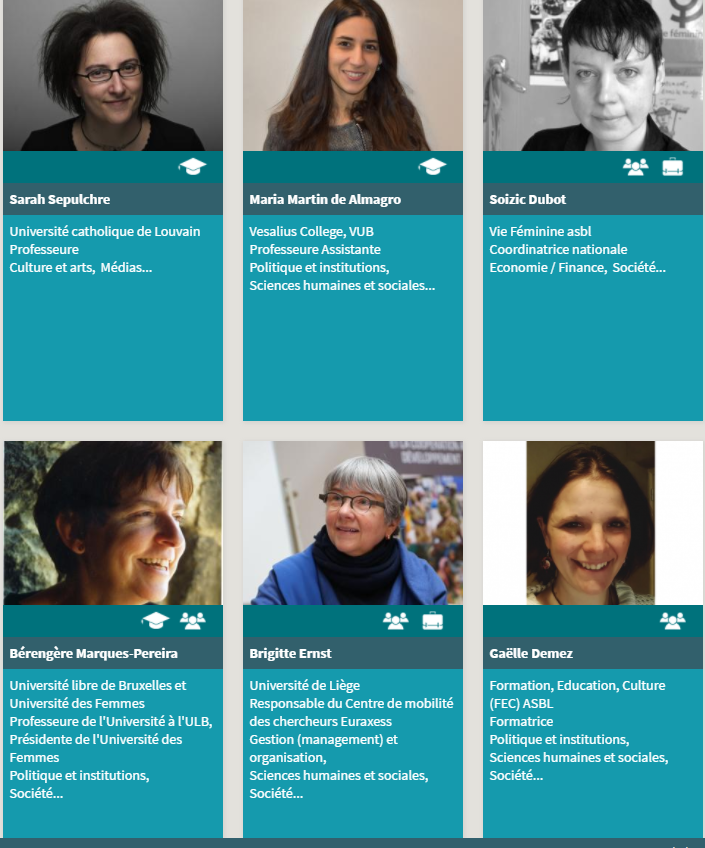 Partnership Expertalia / RTBF
Partnership with RTBF :
Expert media coaching+ production of videos
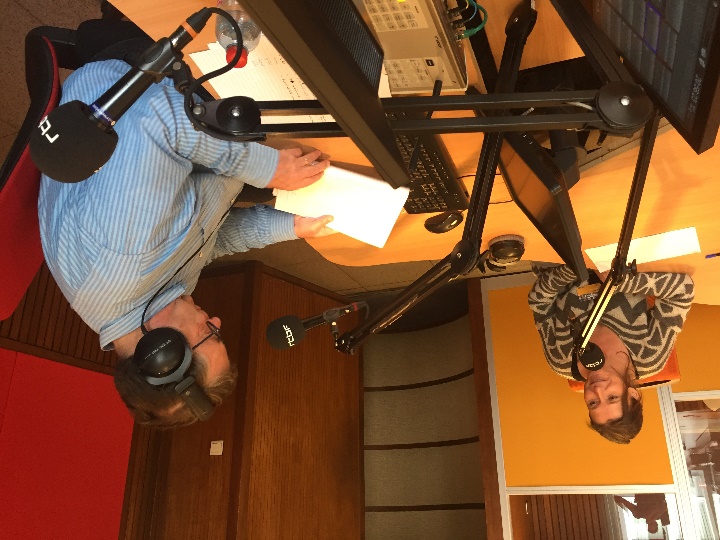 https://www.youtube.com/channel/UC6wVBuvHQZsE-LBigAedlbQ
Partnership 	Expertalia  	Agence Entreprise 	innovation (AEI)
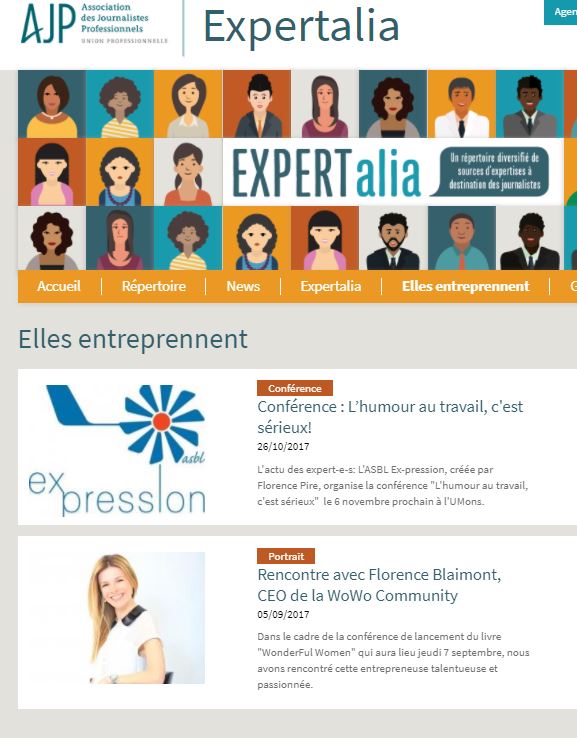 Promotion of women entrepreneurs : information, profile, interview, media coaching, videos
Perspectives: to investigate and promote
Raising awareness of self-regulatory bodies : Ethics  always pays little attention to equality issues!
Sensitize regulators and legislators
Studies on pay gaps in the journalistic profession 
Studies on the presence of women :  it is time to have update figures!
Investigate violence against women in the workplace
Perspectives: to investigate and promote
Fighting gender-based violence in the workplace –  International Federation of Journalists (IFJ) campaign
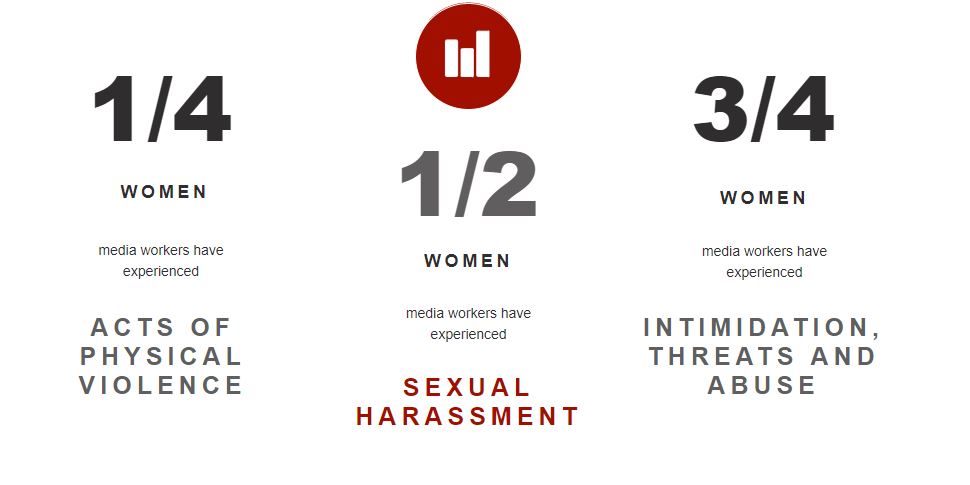 Thank you for your attention
Association of Professional Journalists: 
Find out about our studies and actions on 
www.ajp.be/diversite

Wallonia-Brussels Federation of Belgium
Directorate of equal opportunities
www.egalite.cfwb.be – egalite@cfwb.be